SECONDO CIRCOLOPLESSO RODARI sez Odocenti DEL GROSSO LAURA          DI MARZO ANNAattività: «Educazione alla salute» campi coinvolti: Il corpo in movimento                              Immagini, suoni, colori                          I discorsi e le parole                                     La conoscenza del mondo
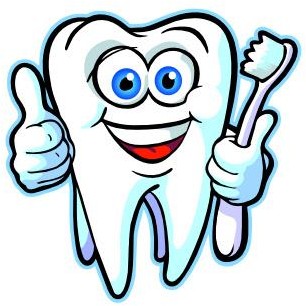 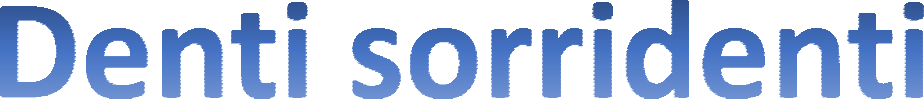 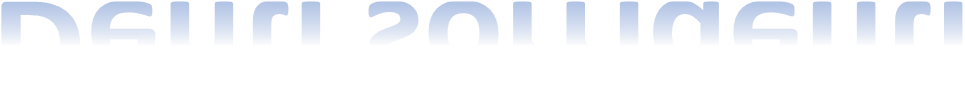 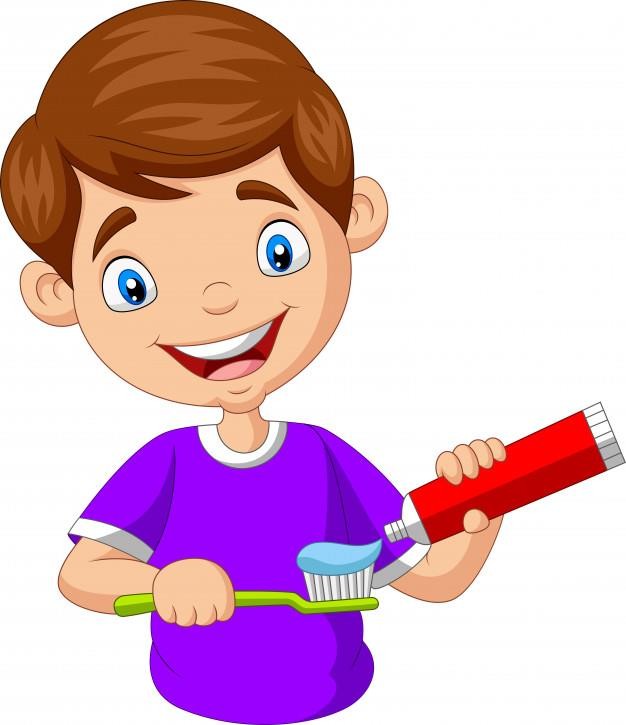 Educazione alla salute:
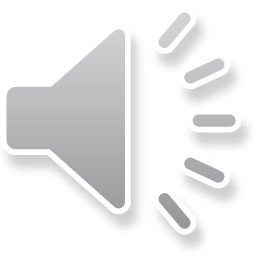 CLICCA E ASCOLTA
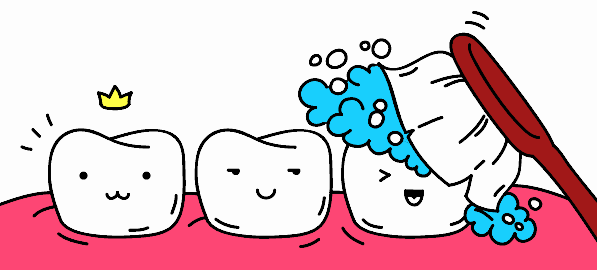 La vita dei denti: I nemici dei denti
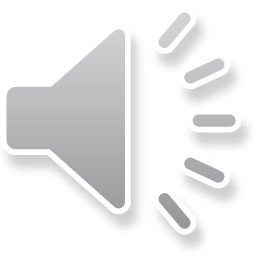 CLICCA E ASCOLTA
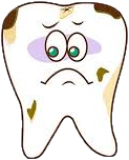 DENTI PERDENTI
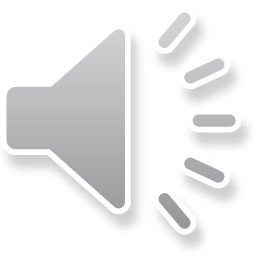 CLICCA E ASCOLTA
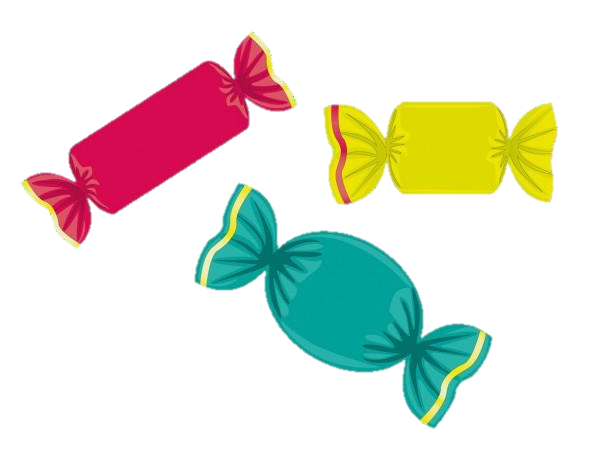 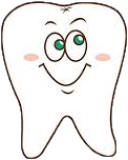 DENTI VINCENTI
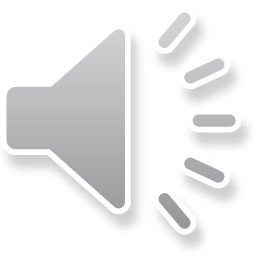 CLICCA E ASCOLTA
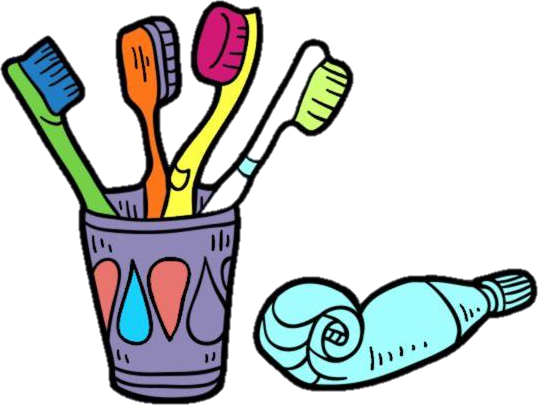 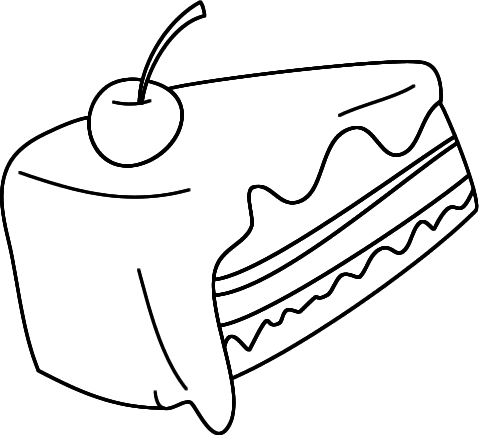 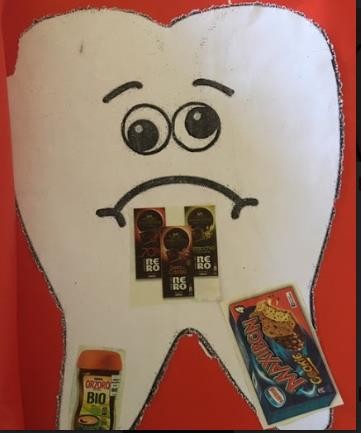 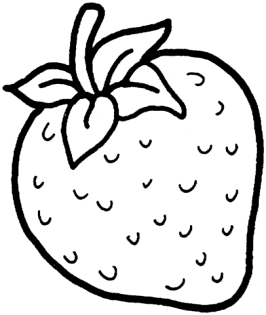 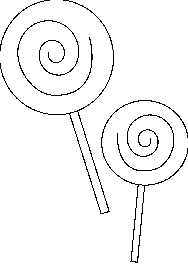 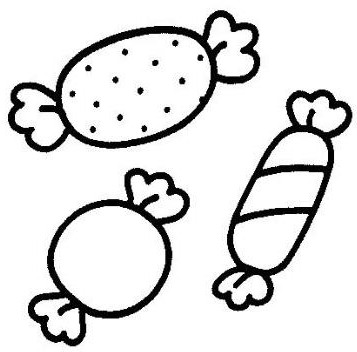 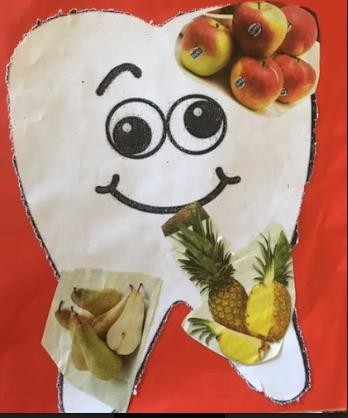 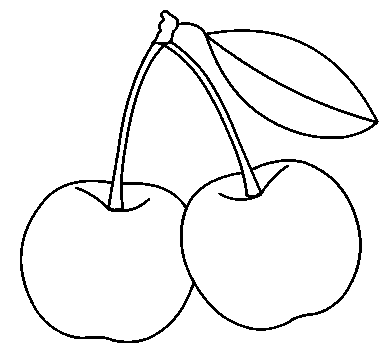 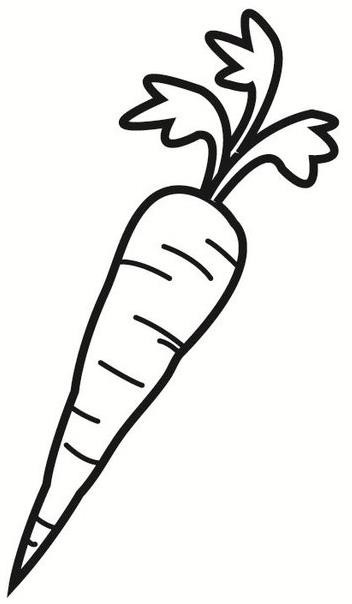 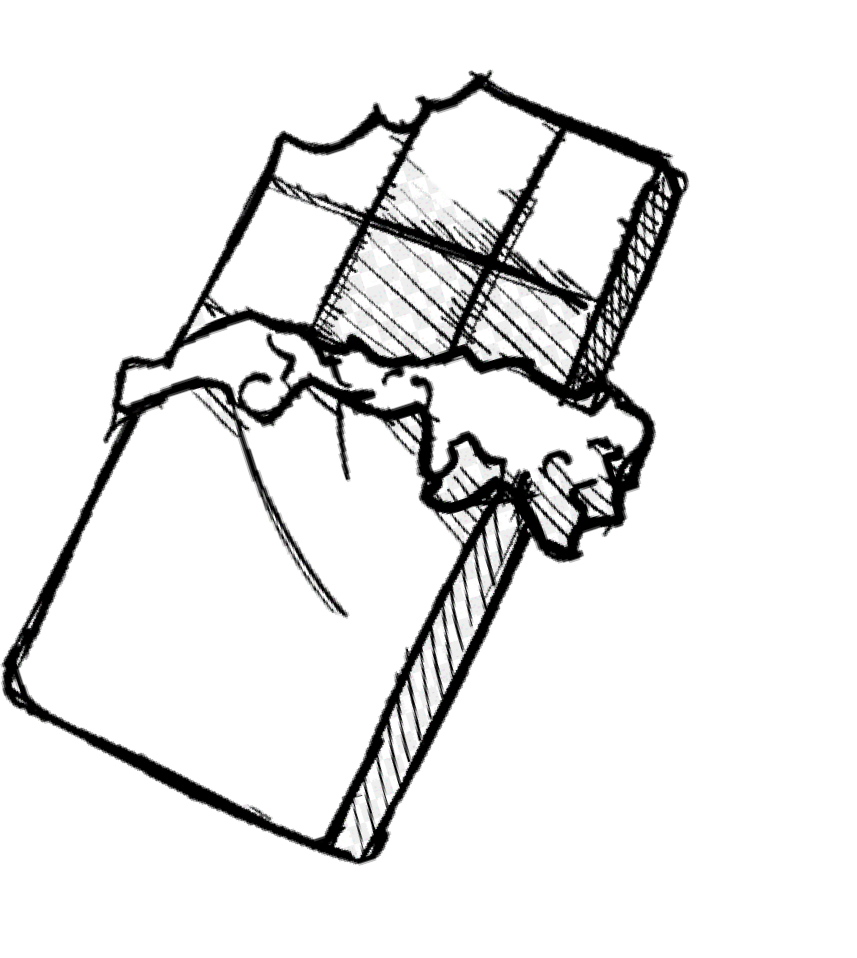 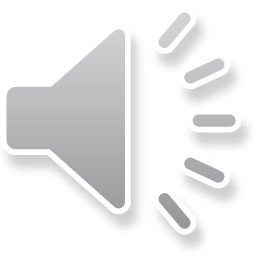 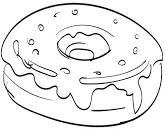 CLICCA PER ASCOLTARE
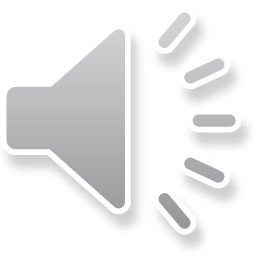 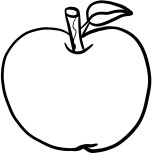 DENTE VINCENTE
DENTE PERDENTE
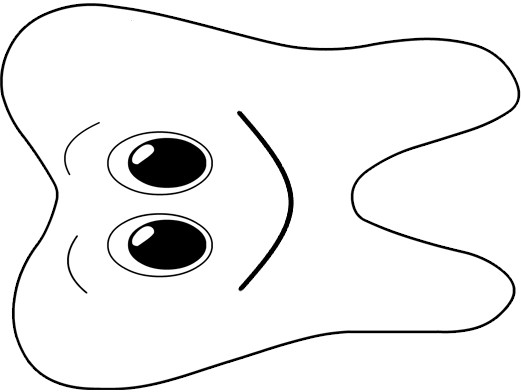 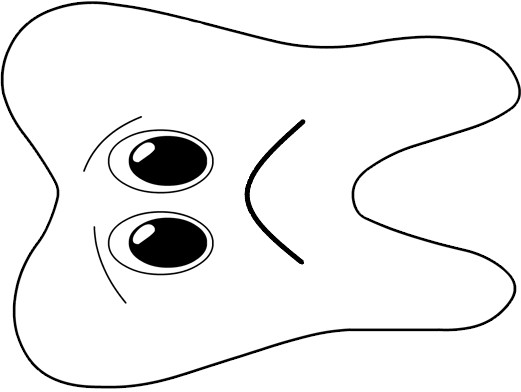 E adesso si canta e si balla
CLICCA E ASCOLTA